Thy words were found, and I did eat them; and thy word was unto me the joy and rejoicing of mine heart: Jeremiah 15:16
Can we trust the Bible?
Four basic questions
The authenticity of the original documents
Are they genuine?
The historicity of the original documents
Are they accurate?
The veracity of Scripture
Is it true?
The inspiration of Scripture
Is it the Word of God?
Health warning
Attacking the Bible is futile
“The Bible is a rock from which all the hammers of criticism have never chipped a single fragment.” Sir Isaac Newton
Defending the Bible is unnecessary
“Defend it? I would as soon defend a lion. Turn it loose.” C. H. Spurgeon
The Bible is impregnable to forced entry
But accessible to all who come to it with the keys of faith and submission
Bible study
Scholarship is encouraged in the Bible; The treasures of the Bible are not to be found through serendipity, lying on the surface
Study to shew thyself approved unto God, a workman that needeth not to be ashamed, rightly dividing the word of truth. 2 Tim. 2:15 KJV
But scholarship is not the key; The Bible is a revelation from the living God only the author can explain it
The Bible demands that we stand under it even when we don’t understand it
Authenticity
Are the Bible documents genuine?
The Bible makes the claim that it is the word of the Creator God, spoken and written by men
If you doubt this claim you will not be the first to doubt it by any means
Now the serpent was more crafty than any other beast of the field that the Lord God had made. He said to the woman, “Did God actually say, ‘You shall not eat of any tree in the garden’?” Genesis 3:1  ESV
“Did God actually say?”
Authenticity
“Every effort that is being made to deny the divine inspiration of the scriptures, every attempt put forward to set aside their absolute authority, every attack which we now witness in the name of scholarship, is only a repetition of this ancient question” A. W. Pink
When scholars explore the authenticity of a work of antiquity they address such questions as; 
How many manuscripts (handwritten copies) do we have? How good are they? How close are they to the original?
Authenticity
Concerning the Bible manuscripts Sir Isaac Newton said;
“There are more sure marks of authenticity in the Bible than in any profane history” 
It has long been accepted (but not publicised) that the Bible has the greatest number of manuscripts of any work of antiquity
How many manuscripts?
Since the discovery of the Dead Sea Scrolls in 1947 there exists well over 100 scrolls of Old Testament material and nearly 25,000 copies of all or part of the New Testament
Authenticity
Here are some other notable works of antiquity
Homer’s Iliad 643 copies
Livy’s Roman History 20 copies
Caesar’s Gallic wars 10 copies
Historian Tacitus 10 copies
Alexander the Great 0 manuscript copies
How close in time are the manuscripts to the original documents? (The bibliographical test)
Authenticity
Homers Iliad (written in 730 BC ) 643 copies none earlier than 10th century AD
Livy’s Roman History 20 copies one fragment within 400 years
Caesar’s Gallic wars 10 copies none within 1000 years
Historian Tacitus 10 copies none within 900 years
Plato's REPUBLIC was written somewhere between 427 and 347 B.C. That's when Plato lived
The closest thing extant to a genuine manuscript of the Republic is probably the collection of Plato texts in the Bodleian (M.S. E.D. Clarke 39), dated 895 AD
Authenticity
In Magdalen College in Oxford, among the ancient artefacts, is stored three tiny fragments of papyrus. The largest is no larger than a postage stamp
They were bequeathed to the College in 1901and believed to date from the 2nd Century. In 1994 the world-leading papyrologist Carsten Thiede dated them to the third quarter of the 1st Century 
The writing on them comes from the Bible
Authenticity
Next we come to the John Rylands Fragment housed in the John Rylands Library in Manchester University
It measures approximately 6cms by 7cms and
It contains 5 verses from the New Testament (Gospel of John) and is dated AD 117-138
Next we have the Bodmer Papyri and the Chester Beatty Papyri both dated around AD 200
Chester Beatty Papyrus 46 Dating from the 3rd Century showing 2 Corinthians 11:33-12:9
Authenticity
Then come the oldest major manuscripts;  
The Codex Vaticanus stored in the Vatican and containing seventy-six papyri manuscripts which are 4th Century (AD 350) copies of almost the entire Bible
The Codex Sinaiticus found at the monastery at Mount Sinai in 1859 again contains almost the entire Bible dated to AD 350
Authenticity
Until 1947 the earliest Hebrew manuscripts of the Old Testament were from AD 900, some 1300 years after the Old Testament closes but the Dead Sea scrolls took this back to 200 BC 
How good are the copies?
The Bible is clearly the work of antiquity with the most documents to support it
It is also the one with the documents closest in time to the events recorded
Authenticity
But how good are these thousands of copies?
The vast number of manuscripts provides of course corroborating evidence but also potential variations
Critics say that there are 200,000 variations
Strictly speaking that is true but only if you are very strict and count the same misspelling every time it occurs
Authenticity
There are only 10,000 places where variations occur between all the manuscripts
F.J.A. Hort, the great Cambridge scholar stated after a lifetime of study, ‘the proportion of words accepted by all as raised above doubt is very great, not less, on rough computation, than seven-eighths of the whole. The remaining eighth, therefore, formed in great part by changes of order and other comparative trivialities, constitutes the whole area of criticism”
Authenticity
Norman Geisler and William Nix in their book, ‘A General introduction to the Bible’ state that only about one-sixtieth of the variations rise above ‘trivialities’
Brooke Westcott, a colleague of Hort at Cambridge concludes that the amount of the New Testament where there is any significant variation in the various sources is not more than one thousandth part of the text
Authenticity
Historian Philip Schaff has shown that only 400 variants could have any possible effect on the meaning of the passage and only 50 of those are of any significance and none of them affects a single article of the Christian faith 
By all means argue about the meaning of a passage if you must but it would be difficult to do it on the basis of an understanding of the authentic documents since significant variations do not exist
Authenticity
The following quotations are from Sir Frederic Kenyon, one time director and principal librarian of the British Museum and FF Bruce professor of New Testament studies at Manchester University 
Sir Frederic George Kenyon GBE KCB TD FBA FSA 1863-1952 was a British palaeographer, biblical and classical scholar. He was the director of the British Museum. He was also the president of the British Academy from 1917 to 1921, and from 1918 to 1952 he was Gentleman Usher of the Purple Rod
Authenticity
Sir Frederic Kenyon; ‘It cannot be too strongly asserted that in substance the text of the Bible is certain: especially is this the case with the New Testament. The number of manuscripts of the New Testament, of early translations from it and of quotations from it of the oldest writers of the church, is so large that it is practically certain that the true reading of every doubtful passage is preserved in some one or other of these ancient manuscripts. This can be said of no other ancient book in the world.’
Authenticity
Sir Frederic Kenyon; ‘In no other case is the interval between the composition of the book and the date of the earliest extant manuscripts so short as that of the New Testament--- and the last foundation for any doubt that the scripture have come down to us as they were written has now been removed. Both the authenticity and the general integrity of the New Testament may be regarded as finally established’
Authenticity
FF Bruce; ‘There is no body of ancient literature in the world which enjoys such a wealth of good textual attestation as the New Testament’
Frederick Fyvie Bruce (1910 - 1990), also known as F. F. Bruce, was Rylands Professor of Biblical Criticism and Exegesis at the University of Manchester. Author of 37 books 
Before we leave the subject of authenticity let us trace the preservation of the Old Testament scriptures as highlighted by the discovery of the Dead Sea scrolls
Authenticity
In the council of Jamnia (near modern-day Tel Aviv) held between AD 90-100. The leaders of the Jews recognised the text that they had copied for 500 years as the only text of the T’nach
From AD 100-500 the task of transcribing the text fell to the Talmudists who developed an obsessively detailed format for the copyists 
The manuscripts were prepared from the skins of clean animals
Each skin had an equal number of columns
Authenticity
Each column had to be between forty-eight and sixty lines long and each line had to contain thirty letters
The letter, line and book spacings were specified
The ink was to a particular formula, The pen likewise
The scribe bathed and dressed ceremonially and each copy had to be perfect 
From AD 500-900 the work passed to a group of scholars known as the Masoretes and they gradually added vowel ‘points’ and punctuation and it is their text that we have in our Bibles today
Authenticity
After the Dead Sea scrolls were discovered scholars were able to compare the scrolls of the Masoretes with the scrolls of the Essenes of 1100 years earlier
Of the 166 words of Isaiah 53 only 17 letters differed; 10 of them due to differing spellings of the same word
Authenticity
4 more letters were minor stylistic changes in conjunctions
Only 3 letters were different and they formed the word for ‘light’ which is added in verse 11; ‘by the light of His knowledge’
Over 1100 years of copying and one 3 letter word is changed
It is small wonder that Bible scholars are constantly writing of the authenticity of the Bible documents
The cave at Qumran
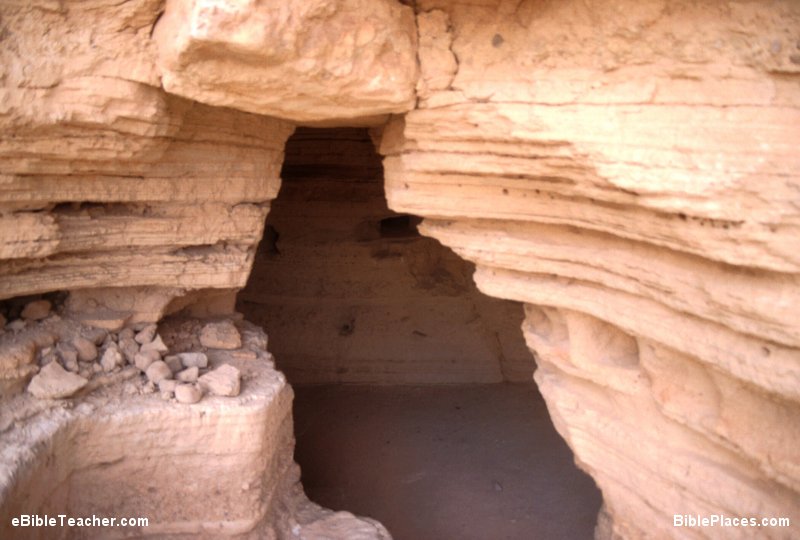 Scroll of Isaiah on display in Israel (7.3 metres 24 foot long)
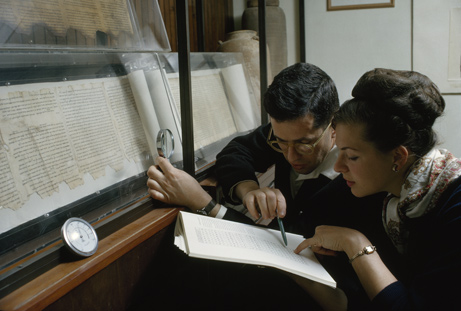 Historicity
The verdict of the scholars seems clear enough until we consider seriously the prevailing view of the present generation
The Bible is an assortment of folk tales and superstitious stories from an oral tradition of Middle Eastern goat-herders
It has been discredited by science and scholarship and is irrelevant to today’s educated, sophisticated, post-modern world and is hardly worth the papyrus it was written on! (John Blanchard, ‘Does God believe in atheists?’)
Historicity
This view of the Bible persists largely because of the success of the so-called higher critics of the early part of the nineteenth century
This view popularised the so-called Graf–Wellhausen theory of the Pentateuch, which identified and dated sources for the books of Moses
In England it became very successful after the publication of; An Introduction to the Literature of the Old Testament, (1891) by S R Driver
Historicity
Whatever the objective of this branch of scholarship the result is still with us
The critics were driven by certain convictions
That miracles were impossible and that any account of them has to be explained away
That prophecy was likewise impossible so every text that indicates knowledge of the future has to be re-dated to a time after the event described
That every text can be dated and its authorship established by an examination of the vocabulary and the writing style
Historicity
They came to certain conclusions which liberal theologians hold to this day
That the first six books, that is, the Pentateuch and Joshua, were composed by at least a dozen editors out of five or more other books ( J, E, D, H, and P), which were written from 900 to 450 B.C.;
That the book of Judges was put in its present form ‘by a hand dependent on P’ after 450 B.C.
Historicity
Lamentations was not written by Jeremiah
Proverbs, Ecclesiastes and the Song of Songs were not written by Solomon.
David did not write any of the Psalms, and many critics put the Psalms after the captivity and assign many of them to Maccabean times. 
Job is generally assigned to the sixth century B.C. 
In other words you cannot trust the historicity of the Bible; scholarship has disproved it
Historicity
Step forward Robert Dick Wilson PH.D., D.D Professor of Semitic Philology, Princeton Theological Seminary  
Professor Wilson did not agree with the critics nor did he agree with the approach of Mr Spurgeon that the Bible didn’t need defending
He determined to defend it against the higher critics and to do so he set himself a 45 year programme; he would study the languages and dialects of the Bible peoples of Old Testament times for fifteen years
Historicity
During those first fifteen years he studied twenty-six languages and dialects including Hebrew, Greek, Aramaic and Arabic 
He would then study the texts of the Old Testament and of all of the monuments and documents of the nations for a further fifteen years 
Then he would prepare his conclusions for the next fifteen years
The result was his book; ‘A scientific Investigation of the Old Testament’ 1919
Robert Dick Wilson
Historicity
Many of the arguments of the higher critics have been defeated by later scholarship and archaeological finds including the Dead Sea Scrolls
Whether Wilson needed to defend the Bible or not the result of his work is an astonishing confirmation of its historicity
Two  examples will serve our purpose out of hundreds in Professor Wilson’s book
The first is the Bible record of the kings of Judah and Israel and the nations around them
Historicity
The second is the use of one title for  the kings of Persia
First the record of the kings; Wilson concludes,
‘Thus we find that in 143 cases of transliteration from Egyptian, Assyrian, Babylonian and Moabite into Hebrew and in 41 cases of the opposite, or 184 in all, the evidence shows that the text of the proper names in the Hebrew Bible has been transmitted with the most minute accuracy. That the original scribes should have written them with such close conformity to correct philological principles is a wonderful proof of their thorough care and scholarship; further, that the Hebrew text should have been transmitted by copyists through so many centuries is a phenomenon unequalled in the history of literature.
Historicity
In particular he focused on the Bible’s record of kings who lived during a period of about 1600 years and are mentioned in the records of other nations
He concludes, ‘It means that out of 56 kings of Egypt from Shishak to Darius II, and out of the numerous kings of Assyria, Babylon, Persia, Tyre, Damascus, Moab, Israel, and Judah, that ruled from 2000 to 400 B. C., the writers of the Old Testament have put the names of the 40 or more that are mentioned in records of two or more of the nations, in their proper absolute and relative order of time. Any expert mathematician will tell you, that to do such a thing is practically impossible without a knowledge of the facts such as could be drawn alone from contemporary and reliable records.’
Historicity
Second example; the higher critics placed the four books of Ezra, Nehemiah and 1&2 Chronicles as late as 300BC because of the title ‘King of Persia’ which was ‘contrary to all contemporary usage’
Wilson showed from the ancient documents and monuments that not only was the title in common usage at least 100 years earlier but it was specifically used by Nabuniad of Babylon in referring to Cyrus in 546 BC, seven years before it was used in the Bible
Historicity
He also demonstrated that the same title was employed 38 times, by 18 authors, in 6 different languages between 546 and 365 BC
He dismisses the claim of the critics with these words; ‘Having read carefully and repeatedly what these critics have to say on this title, I have failed to find any hint indicating that they have ever appealed for their information to any original sources outside of Greek, Hebrew and Aramaic’
Historicity
Wilson has hundreds of these historical examples and his work was completed long before the discovery of the Dead Sea Scrolls or the most important archaeological finds of the 19th and 20th Century
Many of these finds were the work of our next witness Sir William Ramsay who did for the New Testament what Wilson had done for the Old
He also started from the same place as Wilson except where Wilson was the great opponent of Julius Wellhausen, Ramsay was a disciple
Historicity
He believed that the Book of Acts was a product of the mid-second century A.D. (150 A.D.). He set out to prove it. However, after thorough research, he changed his mind. He became a firm defender for the mid-first century authorship of Acts.
As the first Professor of Classical Archaeology at Oxford University, Ramsay pioneered the study of antiquity in what is today western Turkey.
Sir William Ramsay
Author of St Paul the Traveller and Roman Citizen
Professor of Classical Art and Architecture Oxford
Regius Professor of Humanity at Aberdeen
Founder member of the British Academy
Holder of nine honorary doctorates and knighted in 1906
Historicity
Sir William Ramsay is regarded as one of the greatest archaeologists ever to have lived. He was very sceptical of the accuracy of the New Testament, and he ventured to Asia Minor to refute its historicity. 
He especially took interest in Luke's accounts in the Gospel of Luke and the Book of Acts, which contained numerous geographical and historic references. 
Dig after dig the evidence without fail supported Luke's accounts. 
Governors mentioned by Luke, that many historians never believe existed, were confirmed by the evidence excavated by Ramsay's archeological team. 
Without a single error, Luke was accurate in naming 32 countries, 54 cities, and 9 islands.
Historicity
Ramsay finally had this to say:
I began with a mind unfavourable to it...but more recently I found myself brought into contact with the Book of Acts as an authority for the topography, antiquities, and society of Asia Minor. It was gradually borne upon me that in various details the narrative showed marvellous truth. 
Luke is a historian of the first rank; not merely are his statements of fact trustworthy...this author should be placed along with the very greatest historians.
Historicity
The classical historian A.N. Sherwin-White corroborates Ramsay's work regarding the Book of Acts: 
Any attempt to reject its basic historicity even in matters of detail must now appear absurd. Roman historians have long taken it for granted.
E M Blaiklock, Professor of Classics at Auckland University, New Zealand wrote;‘Luke is a consummate historian, to be ranked in his own right with the great writers of the Greeks’
Historicity
As Sir William Ramsay discovered it is not wise to approach the Bible with the assumption that it is anything other than it purports to be
Time after time, scholarship and especially archaeology have ‘caught up’ with the Bible and indeed the findings have never refuted the Bible
Our last witness for Historicity is Nelson Glueck (1900-1971); he was a German-born American citizen
He was a rabbi, an academic and he served as president of Hebrew Union College
RABBI Nelson Glueck Ph.DThe ‘DEAN’ of Palestinian archaeology
“No archaeological discovery has ever controverted a biblical reference”
Rivers in the Desert: A History of the Negev (1959)
His pioneering work in biblical archaeology resulted in the discovery of 1,500 ancient sites
Veracity
In 1974 Time magazine had an important article entitled "How True Is the Bible?" where they discussed the condition of the Bible after two hundred years of attacks by critics. 
They stated: “The breadth, sophistication and diversity of all this biblical investigation are impressive, but it begs a question: Has it made the Bible more credible or less? After more than two centuries of facing the heaviest scientific guns that could be brought to bear, the Bible has survived and is, perhaps, better for the siege. Even on the critics' own terms, in historical fact, the Scriptures seem more acceptable now than they did when the rationalists began the attack.”
Veracity
But however well the Bible stands up to the external tests of document evidence and bibliography there remains the internal tests
Is the Bible fact or fiction are its contents truth or error?
This goes far beyond the questions that we have been considering of gaps between manuscripts, the number of copies available etc.
Were the Bible’s authors honest men who were eye-witnesses or recipients of revelations?
Veracity
At this point we need to remember that the Bible is a library, which is a subject for the next lesson
Let Professor FF Bruce explain the problem:
"The Bible, at first sight appears to be a collection of literature; mainly Jewish. 
If we inquire into the circumstances under which the various biblical documents were written, we find that they were written at intervals over a space of nearly 1400 years. 
The writers wrote in various lands, from Italy in the west to Mesopotamia and possibly Persia in the east.
Veracity
The writers themselves were a heterogeneous number of people, not only separated from each other by hundreds of years and hundreds of miles, but belonging to the most diverse walks of life. 
In their ranks we have kings, herdsmen, soldiers, legislators, fishermen, statesmen, courtiers, priests and prophets, a tentmaking rabbi, and a Gentile physician, not to speak of others of whom we know nothing apart from the writings they have left us. 
The writings themselves belong to a great variety of literary types.
Veracity
They include history, law (civil, criminal, ethical, ritual, sanitary), religious poetry, didactic treatises, lyric poetry, parable and allegory, biography, personal correspondence, personal memoirs and diaries, in addition to the distinctively biblical types of prophecy and apocalyptic.
"For all that, the Bible is not simply an anthology; there is a unity which binds the whole together. An anthology is compiled by an anthologist but no anthologist compiled the Bible."
Veracity
To challenge the Bible’s truthfulness one would have to have knowledge of all of these diverse sources, their original language, historic context, knowledge of the local circumstances being addressed
One would also have to be an expert in the idioms, types, metaphors and all other forms of figurative language
But it is the last statement of F F Bruce that provides the greatest challenge
The unity of the Bible is evident
Veracity
"Truly, the inner unity of the Bible is miraculous; a sign and wonder, challenging the unbelief of our sceptical age.“ J.I. Packer
The Bible coheres as no library on earth coheres and for all the diversity and divergence of circumstances of the authors each book appears to have been written with the express purpose of supplementing and illuminating the whole library
Who edited the Bible to this effect?
Inspiration
We have already answered the question; ‘Who wrote the Bible?’ with professor Bruce’s answer concerning over forty diverse authors
But there is another equally true answer to the question
God wrote it
Brian Edwards, British theologian wrote a book entitled; ‘Nothing but the Truth, What we believe about the Bible’
‘If I could pass a law compelling every Christian to buy a copy I would do so immediately’ John Blanchard: Author and International Speaker.
Inspiration
In his book Edwards writes concerning the human authors; 
‘They recorded accurately all that God wanted them to say and exactly how he wanted them to say it, in their own character, style and language. The inspiration of scripture is a harmony of the active mind of the writer and the sovereign direction of the Holy Spirit to produce God’s innerrant and infallible word for the human race’
Inspiration
Robert Millen Horn who was editor of Evangelical Times and General Secretary of UCCF wrote a book called; ‘The book that speaks for itself’
The title alone gives us good advice
Why not let the Bible claims be heard?
We are not compelled to accept Brian Edwards’ view of inspiration, although we heartily commend it, but what does the Bible claim about itself?
Inspiration
Some of the claims will be familiar to you
All scripture is given by inspiration of God, and is profitable for doctrine, for reproof, for correction, for instruction in righteousness: 2 Timothy 3:16 AV
All Scripture is breathed out by God and profitable for teaching, for reproof, for correction, and for training in righteousness, 2 Timothy 3:16 ESV
We might describe that as a breathtaking statement!
Inspiration
Peter is just as dogmatic as Paul on this issue
And we have something more sure, the prophetic word, to which you will do well to pay attention as to a lamp shining in a dark place, until the day dawns and the morning star rises in your hearts, knowing this first of all, that no prophecy of Scripture comes from someone’s own interpretation. For no prophecy was ever produced by the will of man, but men spoke from God as they were carried along by the Holy Spirit. 2 Peter 1:19-21 ESV
Inspiration
But let us go back to the Old Testament to the earliest documents
What is the most common expression in the OldTestament?
God said; 
The Lord said; 
The Lord said unto Moses;
The word of the Lord came; 
And similar expressions occur more than 4000 times in the OT
Inspiration
Let Jeremiah speak as an example;
Then the word of the LORD came unto me, saying, Before I formed thee in the belly I knew thee; and before thou camest forth out of the womb I sanctified thee, and I ordained thee a prophet unto the nations. Then said I, Ah, Lord GOD! behold, I cannot speak: for I am a child. But the LORD said unto me, Say not, I am a child: for thou shalt go to all that I shall send thee, and whatsoever I command thee thou shalt speak. Jeremiah 1:4-7
Inspiration
Be not afraid of their faces: for I am with thee to deliver thee, saith the LORD. Then the LORD put forth his hand, and touched my mouth. And the LORD said unto me, Behold, I have put my words in thy mouth.Jeremiah 1:8-9
‘My words in thy mouth’ is the testimony of the God of the Bible to Jeremiah
Inspiration
Now let David speak in his last recorded words;
Now these be the last words of David. David the son of Jesse said, and the man who was raised up on high, the anointed of the God of Jacob, and the sweet psalmist of Israel, said, The Spirit of the LORD spake by me, and his word was in my tongue. The God of Israel said, the Rock of Israel spake to me, He that ruleth over men must be just, ruling in the fear of God.2  Samuel 23:1-3
Inspiration
This conviction that they spoke by the inspiration of God caused the men of God to act in extremely bold ways; e.g. Moses before the most powerful ruler in the world
And afterward Moses and Aaron went in, and told Pharaoh, Thus saith the LORD (416 times) God of Israel, Let my people go, that they may hold a feast unto me in the wilderness. And Pharaoh said, Who is the LORD, that I should obey his voice to let Israel go? I know not the LORD, neither will I let Israel go. Exodus 5:1-2
Inspiration
Compare also Amos in the courts of the kingdom of Israel
Also Amaziah said unto Amos, O thou seer, go, flee thee away into the land of Judah, and there eat bread, and prophesy there: But prophesy not again any more at Bethel: for it is the king’s chapel, and it is the king’s court. Then answered Amos, and said to Amaziah, I was no prophet, neither was I a prophet’s son; but I was an herdman, and a gatherer of sycamore fruit: And the LORD took me as I followed the flock, and the LORD said unto me, Go, prophesy unto my people Israel. Amos 7:12-15
Inspiration
It is also important to note that the New Testament further confirms the inspiration of the Old by reference and quotation from it
The New Testament writers in general but Jesus in particular quoted the Old Testament as the word of God. There are over 300 such quotations
“Brothers, the Scripture had to be fulfilled, which the Holy Spirit spoke beforehand by the mouth of David concerning Judas ----  “For it is written in the Book of Psalms, “ ‘May his camp become desolate, and let there be no one to dwell in it’; and “ ‘Let another take his office.’ Acts 1:16-20
Inspiration
Paul and Barnabas were directly guided by the Old Testament scripture as if the Lord was speaking to them
And Paul and Barnabas spoke out boldly, saying, “It was necessary that the word of God be spoken first to you. Since you thrust it aside and judge yourselves unworthy of eternal life, behold, we are turning to the Gentiles. For so the Lord has commanded us, saying, “ ‘I have made you a light for the Gentiles, that you may bring salvation to the ends of the earth.’ ” Acts 13:46-47
Inspiration
The writer to the Hebrews has a confirming word from the Old Testament concerning the truths he is seeking to teach
And the Holy Spirit also bears witness to us; for after saying, “This is the covenant that I will make with them after those days, declares the Lord: I will put my laws on their hearts, and write them on their minds,” then he adds, “I will remember their sins and their lawless deeds no more.” Where there is forgiveness of these, there is no longer any offering for sin. Hebrews 10:15-18
Inspiration
The apostles had no doubt in their mind that they could teach and quote freely from anywhere in the Old Testament and state authoritatively that it was the word, not of men, but of God
But it is the clear statements of Jesus that must carry the greatest weight, For instance when he quoted Exodus 3:6; And as for the resurrection of the dead, have you not read what was said to you by God: ‘I am the God of Abraham, and the God of Isaac, and the God of Jacob’? He is not God of the dead, but of the living.” Matthew 22:31-32
Inspiration
He tackled the Pharisees in the same way and accused them; For Moses said, ‘Honor your father and your mother’; and, ‘Whoever reviles father or mother must surely die.’ But you say, ‘If a man tells his father or his mother, “Whatever you would have gained from me is Corban” ’ (that is, given to God)— then you no longer permit him to do anything for his father or mother, thus making void the word of God by your tradition that you have handed down. And many such things you do.” Mark 7:10-13
Inspiration
Or consider this verse from Genesis 2 which is not there attributed to God speaking directly;Therefore shall a man leave his father and his mother, and shall cleave unto his wife: and they shall be one flesh. Genesis 2:24
When Jesus quotes it he says: ‘And he answered and said unto them, Have ye not read, that he which made them at the beginning made them male and female, And said, For this cause shall a man leave father and mother, and shall cleave to his wife: and they twain shall be one flesh? Matthew 19:4-5
Inspiration
There was even an occasion when the argument turned on a single word from the Old Testament
The Jews answered him, saying, For a good work we stone thee not; but for blasphemy; and because that thou, being a man, makest thyself God. Jesus answered them, Is it not written in your law, I said, Ye are gods? If he called them gods, unto whom the word of God came, and the scripture cannot be broken; John 10:33-35
Inspiration
The quotation comes from Psalm 82:6
I have said, Ye are gods; and all of you are children of the most High. Psalm 82:6
J. C. Ryle the first bishop of Liverpool writes concerning this episode; ‘Few passages appear to me to prove so incontrovertibly the plenary inspiration and divine authority of every word in the original text of the Bible’
But these quotations are just the beginning of the confirmation that Christ brings to the Old Testament for his whole life lived it out
Inspiration
From his very first recorded public address;‘And he closed the book, and he gave it again to the minister, and sat down. And the eyes of all them that were in the synagogue were fastened on him. And he began to say unto them, This day is this scripture fulfilled in your ears.’ Luke 4:20-21
Think not that I am come to destroy the law, or the prophets: I am not come to destroy, but to fulfil. Matthew 5:17
Inspiration
Thinkest thou that I cannot now pray to my Father, and he shall presently give me more than twelve legions of angels? But how then shall the scriptures be fulfilled, that thus it must be? In that same hour said Jesus to the multitudes, Are ye come out as against a thief with swords and staves for to take me? I sat daily with you teaching in the temple, and ye laid no hold on me. But all this was done, that the scriptures of the prophets might be fulfilled. Then all the disciples forsook him, and fled. Matthew 26:53-56
Inspiration
I speak not of you all: I know whom I have chosen: but that the scripture may be fulfilled, He that eateth bread with me hath lifted up his heel against me. John 13:18
But this cometh to pass, that the word might be fulfilled that is written in their law, They hated me without a cause. John 15:25
And he said unto them, These are the words which I spake unto you, while I was yet with you, that all things must be fulfilled, which were written in the law of Moses, and in the prophets, and in the psalms, concerning me. Luke 24:44
Inspiration
The last quotation is most telling for the sweep of scripture of Jesus; ‘the law of Moses, and in the prophets, and in the psalms’
The law, the prophets and the writings was the normal way of describing the T’nach, our Old Testament
Again he states; From the blood of Abel unto the blood of Zacharias, Luke 11:51
 From Genesis to the last book of the T’nach 2 Chronicles
Inspiration
But the New Testament not only quotes the Old Testament but takes it up and sets it in the New as the latest application of the word of God
Or to put it another way; God repeating himself and adding emphasis
But Peter, standing up with the eleven, lifted up his voice, and said unto them, Ye men of Judaea, and all ye that dwell at Jerusalem, be this known unto you, and hearken to my words: For these are not drunken, as ye suppose, seeing it is but the third hour of the day. But this is that which was spoken by the prophet Joel; Acts 2:14-16
Inspiration
Then Philip opened his mouth, and began at the same scripture, and preached unto him Jesus. Acts 8:35
And Paul, as his manner was, went in unto them, and three sabbath days reasoned with them out of the scriptures, Opening and alleging, that Christ must needs have suffered, and risen again from the dead; and that this Jesus, whom I preach unto you, is Christ. Acts 17:2-3
Inspiration
Not only the leaders but the new Christians took up the scriptures in the same way
And the brethren immediately sent away Paul and Silas by night unto Berea: who coming thither went into the synagogue of the Jews. These were more noble than those in Thessalonica, in that they received the word with all readiness of mind, and searched the scriptures daily, whether those things were so. Therefore many of them believed; also of honourable women which were Greeks, and of men, not a few. Acts 17:10-12
Inspiration
But what of the voice of God speaking in the New Testament apart from the Old?
Firstly what of the words of Jesus?
Clearly Jesus was a teacher unlike any other that the people of his day had heard
And it came to pass, when Jesus had ended these sayings, the people were astonished at his doctrine: For he taught them as one having authority, and not as the scribes. Matthew 7:28-29
Inspiration
The word authority is an important one as we shall see in the great challenge to his authority recorded in John 8
So Jesus said to them, “When you have lifted up the Son of Man, then you will know that I am he, and that I do nothing on my own authority, but speak just as the Father taught me. And he who sent me is with me. He has not left me alone, for I always do the things that are pleasing to him.” John 8:28-29 ESV
Inspiration
For I have not spoken on my own authority, but the Father who sent me has himself given me a commandment—what to say and what to speak. And I know that his commandment is eternal life. What I say, therefore, I say as the Father has told me.” John 12:49-50 ESV
Jesus had no doubt regarding the origin of his words; ‘I speak of what I have seen with my Father, and you do what you have heard from your father.” John 8:38
Inspiration
He did not gather his wisdom along life’s way as we might gather it, he was not simply another bright young Jewish rabbi
He brought his message with him, he was the Word of God incarnate, 
To hear him was to hear God
Which one of you convicts me of sin? If I tell the truth, why do you not believe me? Whoever is of God hears the words of God. The reason why you do not hear them is that you are not of God.” John 8:46-47
Inspiration
Long ago, at many times and in many ways, God spoke to our fathers by the prophets, but in these last days he has spoken to us by his Son, whom he appointed the heir of all things, through whom also he created the world. He is the radiance of the glory of God and the exact imprint of his nature, and he upholds the universe by the word of his power. After making purification for sins, he sat down at the right hand of the Majesty on high, Hebrews 1:1-3 ESV
Inspiration
Now to a promise of Jesus repeated three times which gave a warranty to the Apostles
“These things I have spoken to you while I am still with you. But the Helper, the Holy Spirit, whom the Father will send in my name, he will teach you all things and bring to your remembrance all that I have said to you. John 14:25-26
“But when the Helper comes, whom I will send to you from the Father, the Spirit of truth, who proceeds from the Father, he will bear witness about me. John 15:26
Inspiration
“I still have many things to say to you, but you cannot bear them now. When the Spirit of truth comes, he will guide you into all the truth, for he will not speak on his own authority, but whatever he hears he will speak, and he will declare to you the things that are to come. He will glorify me, for he will take what is mine and declare it to you. John 16:12-14
Origen of the 3rd Century said; ‘The promised enabling of the of the Holy Spirit guaranteed that the New Testament writers would be rendered incapable of error or lapse of memory’
Inspiration
The final part of the Bible speaking for itself are the words of the apostles Paul, Peter and John
Paul first;
Paul, an apostle—not from men nor through man, but through Jesus Christ and God the Father, who raised him from the dead—Galatians 1:1
If anyone thinks that he is a prophet, or spiritual, he should acknowledge that the things I am writing to you are a command of the Lord. 1 Corinthians 14:37
Inspiration
And we also thank God constantly for this, that when you received the word of God, which you heard from us, you accepted it not as the word of men but as what it really is, the word of God, which is at work in you believers. 1 Thessalonians 2:13
For God has not called us for impurity, but in holiness. Therefore whoever disregards this, disregards not man but God, who gives his Holy Spirit to you.1 Thessalonians 4:7-8
Inspiration
Now Peter;
This is now the second letter that I am writing to you, beloved. In both of them I am stirring up your sincere mind by way of reminder, that you should remember the predictions of the holy prophets and the commandment of the Lord and Saviour through your apostles, 2 Peter 3:1-2
Peter knows that he is only a spokesman but he is a spokesman for the Lord and the authority is the Lord’s
Inspiration
But Peter also recognised the authority of Paul’s writings;
And count the patience of our Lord as salvation, just as our beloved brother Paul also wrote to you according to the wisdom given him, as he does in all his letters when he speaks in them of these matters. There are some things in them that are hard to understand, which the ignorant and unstable twist to their own destruction, as they do the other Scriptures. 2 Peter 3:15-16
Inspiration
Let the last word be the word of God by John as it is in the Bible;
The revelation of Jesus Christ, which God gave him to show to his servants the things that must soon take place. He made it known by sending his angel to his servant John, who bore witness to the word of God and to the testimony of Jesus Christ, even to all that he saw. Revelation 1:1-2
And he said unto me, These sayings are faithful and true: and the Lord God of the holy prophets sent his angel to shew unto his servants the things which must shortly be done. Revelation 22:6
Can we trust the Bible?
A tailpiece from Professor richard G Moulton
We have done almost everything that is possible with these Hebrew and Greek writings. 
We have overlaid them, clause by clause, with exhaustive commentaries; 
We have translated them, revised the translations, and quarrelled over the revisions; 
We have discussed authenticity and inspiration,
A tailpiece from Professor richard G Moulton
We have suggested textual history with coloured type; 
We have mechanically divided the whole into chapters and verses, and sought texts to memorize and quote; 
We have epitomized into handbooks and extracted school lessons; 
We have recast from the feminine point of view, and even from the standpoint of the next century.
there is yet one thing left to do with the bible
Simply to read it